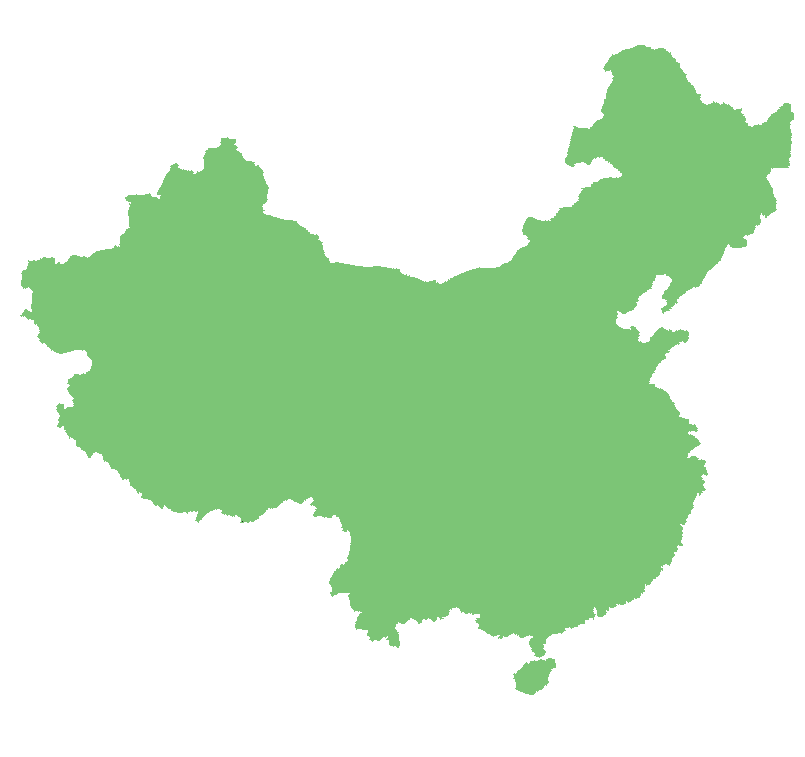 The Chinese Language
Is the oldest, continuous written language in the World
First written over 4,500 years ago
The inventors of the written language drew pictures to express words or ideas
Simple pictures were combined to make more complex thoughts
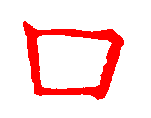 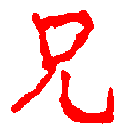 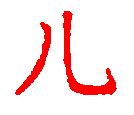 MOUTH
OLDER BROTHER
MAN
Simple pictures were combined to make more complex thoughts
For Example…..
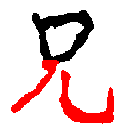 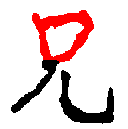 =
+
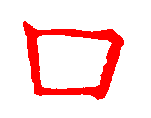 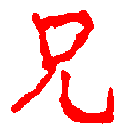 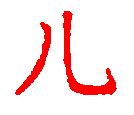 MOUTH
OLDER BROTHER
MAN
Simple pictures were combined to make more complex thoughts
For Example…..
=
+
The family“mouth man” or “spokes person” was usually the oldest son or brother.
Long before Buddha, the Chinese people worshipped the same God described in the Bible!
The Proof is in the Ancient Chinese Characters
600 B.C.
30 A.D.
2500 B.C.
1400 B.C.
Chinese language first written
Buddha
Death of Jesus
Today
First five books of Bible written
Buddha
Shang Di
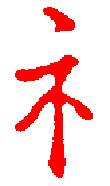 “Shang Di” was the God of China before Buddha.  He was the creator God and animal sacrifice was offered to him.
600 B.C.
30 A.D.
2500 B.C.
1400 B.C.
Chinese language first written
Buddha
Death of Jesus
Today
First five books of Bible written
Now the whole earth had one language and one speech. And it came to pass, as they journeyed from the east, that they found a plain in the land of Shinar, and they dwelt there. Then they said to one another, “Come, let us make bricks and bake them thoroughly.” They had brick for stone, and they had asphalt for mortar. And they said, “Come, let us build ourselves a city, and a tower whose top is in the heavens; let us make a name for ourselves, lest we be scattered abroad over the face of the whole earth.”
Genesis 11:1-4
But the LORD came down to see the city and the tower which the sons of men had built. And the LORD said, “Indeed the people are one and they all have one language, and this is what they begin to do; now nothing that they propose to do will be withheld from them. Come, let Us go down and there confuse their language, that they may not understand one another’s speech.” So the LORD scattered them abroad from there over the face of all the earth, and they ceased building the city. Therefore its name is called Babel, because there the LORD confused the language of all the earth; and from there the LORD scattered them abroad over the face of all the earth. 	 Genesis 11:5-9
Notice the main points of this story in the Bible
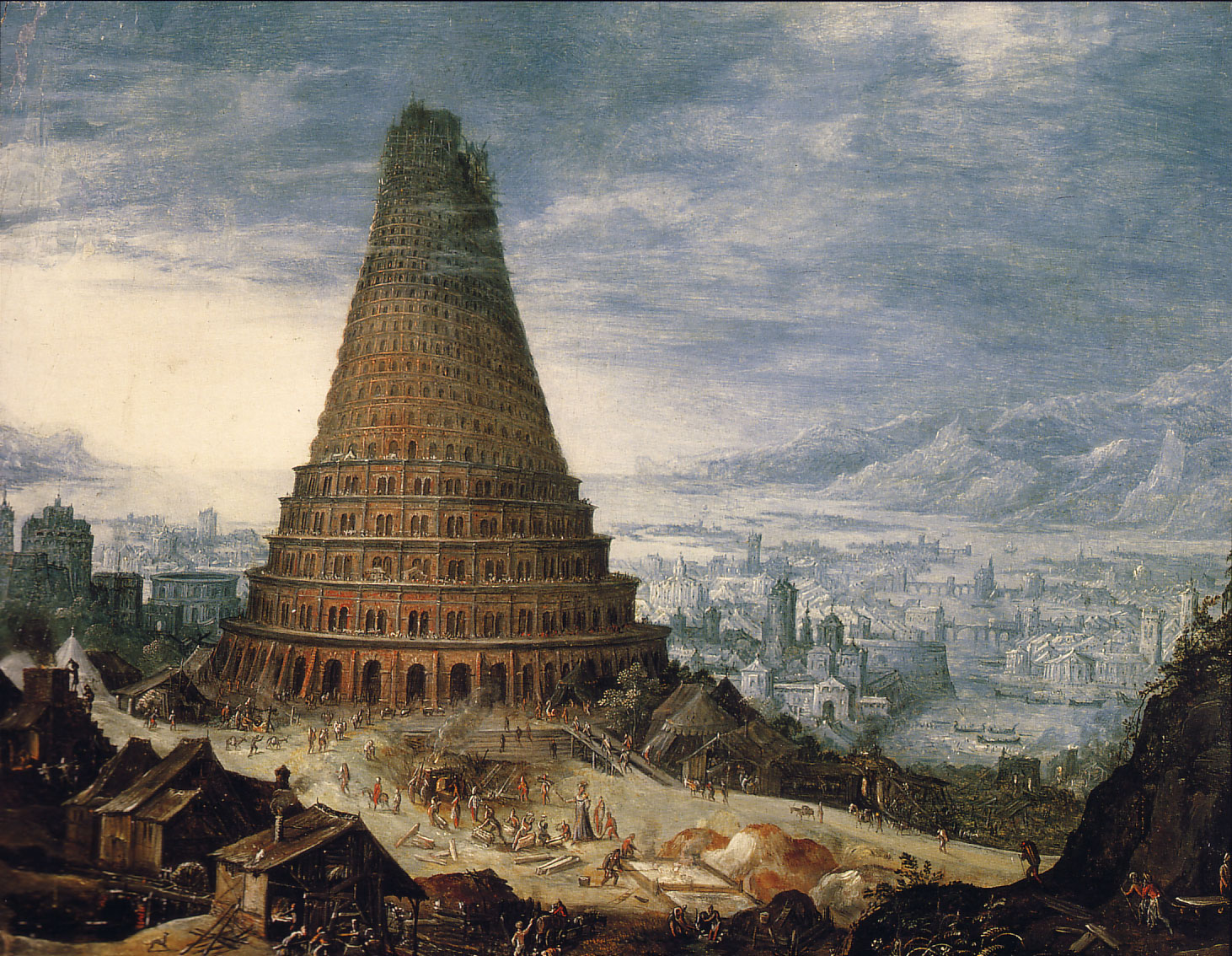 Took place 5000 years ago
World’s oldest written language (Chinese) is more that 4500 years old 
Languages were divided
People were scattered
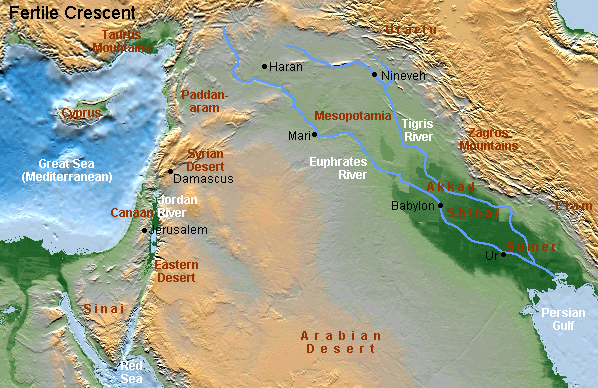 Location of the Tower of Babel
circa 3000BC
Today it is in Iraq
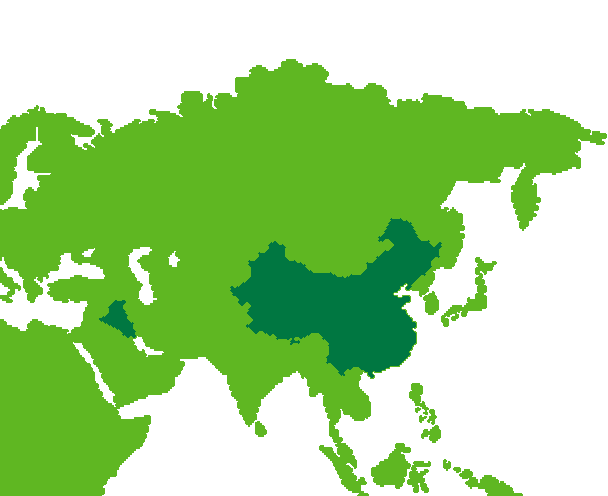 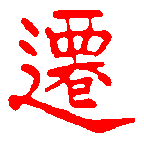 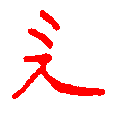 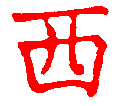 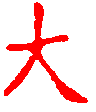 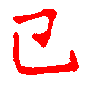 MIGRATE
GREAT
DIVISION
WEST
WALKING
The Chinese would have migrated or walked from the west to China
ASIA
EUROPE
CHINA
BABEL
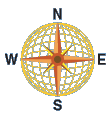 AFRICA
=
+
+
+
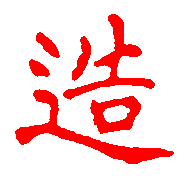 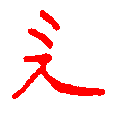 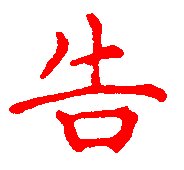 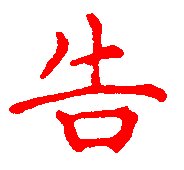 TO CREATE
TO TALK
TO TALK
WALKING
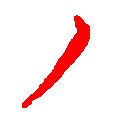 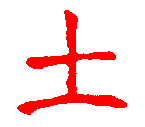 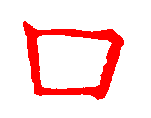 DUST
BREATH
ALIVE
Then the LORD God formed man of dust from the ground, and breathed into his nostrils the breath of life; and man became a living being. 
Genesis 2:7
=
+
=
+
+
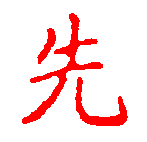 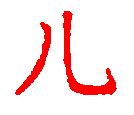 MAN
FIRST
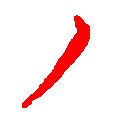 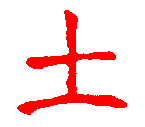 DUST
ALIVE
According to the Bible, the first man was a…
LIVING DUST MAN
+
+
=
According to the Chinese Language, 4500 years ago this was also believed in China.
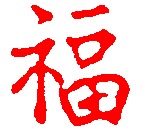 Happiness or Blessing
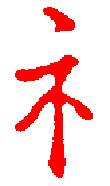 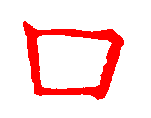 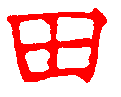 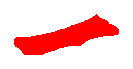 GOD
ONE
MAN
GARDEN
+
+
+
In the beginning God and the man had close fellowship; this leads to  true happiness!
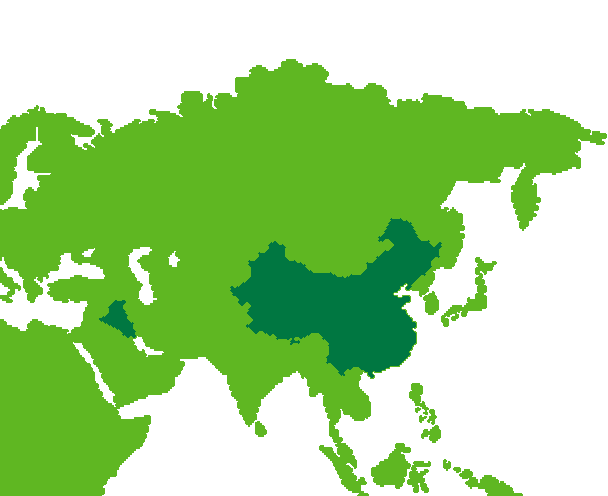 East 
for 
Moses
West from China
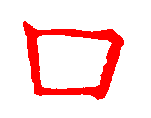 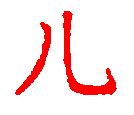 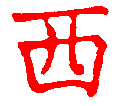 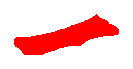 ONE
MAN
ENCLOSURE
WEST
And God planted a garden eastward, in Eden; and there he put the man whom he had formed.
ASIA
EDEN
CHINA
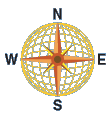 +
=
+
And the LORD God said, “It is not good that man should be alone; I will make him a helper comparable to him…” And the LORD God caused a deep sleep to fall on Adam, and he slept; and He took one of his ribs, and closed up the flesh in its place. Then the rib which the LORD God had taken from man He made into a woman, and He brought her to the man. 
Genesis 2:18, 21, 22
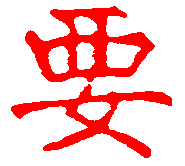 To Want, 
Necessary
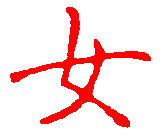 WOMAN
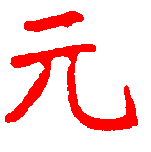 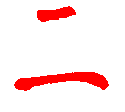 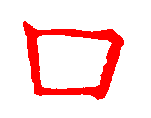 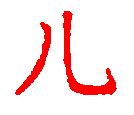 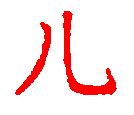 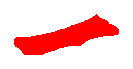 TWO
BEGINNING
ONE
MAN
PEOPLE
ENCLOSURE
+
+
+
+
=
The LORD God planted a garden eastward in Eden, and there He put the man whom He had formed. And out of the ground the LORD God made every tree grow that is pleasant to the sight and good for food. The tree of life was also in the midst of the garden, and the tree of the knowledge of good and evil.						Genesis 2:8-9
How many special trees were in the middle of the garden?
TWO TREES
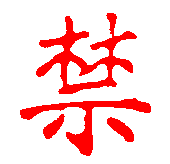 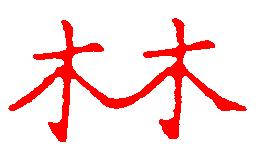 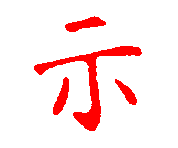 TWO TREES
COMMAND
FORBIDDEN
And the LORD God commanded the man, saying, “Of every tree of the garden you may freely eat; but of the tree of the knowledge of good and evil you shall not eat, for in the day that you eat of it you shall surely die.” 						Genesis 2:16-17
Man was forbidden to eat one of the two trees—if he ate the forbidden tree the other would be taken from him also.
+
=
Now the serpent … said to the woman, “Has God indeed said, ‘You shall not eat of every tree of the garden?” And the woman said to the serpent, “We may eat the fruit of the trees of the garden; but of the fruit of the tree which is in the midst of the garden, God has said, ‘You shall not eat it, nor shall you touch it, lest you die.’” Then the serpent said to the woman, “You will not surely die. For God knows that in the day you eat of it your eyes will be opened, and you will be like God, knowing good and evil.” 
						Genesis 3:1-4
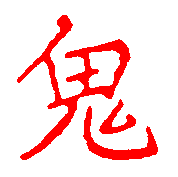 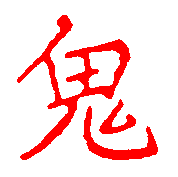 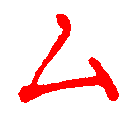 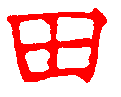 DEVIL
DEVIL
SECRET
GARDEN
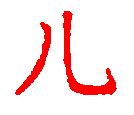 MAN
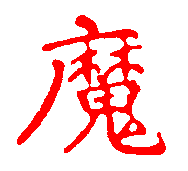 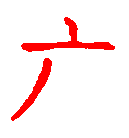 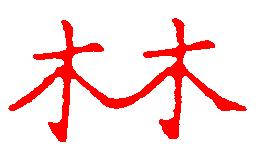 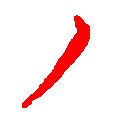 TEMPTER
COVER
TWO TREES
LIFE
The Chinese people 4500 years ago associated the devil with a garden and two trees.
+
+
+
=
+
+
=
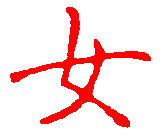 WOMAN
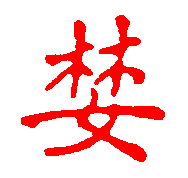 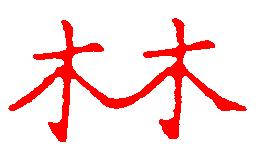 TO COVET, DESIRE
TWO TREES
So when the woman saw that the tree was good for food, that it was pleasant to the eyes, and a tree desirable to make one wise, she took of its fruit and ate. She also gave to her husband with her, and he ate. 
						Genesis 3:6
+
=
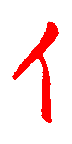 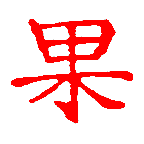 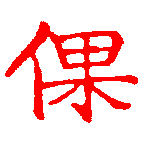 MAN
FRUIT
NAKED
… she took of its fruit and ate. She also gave to her husband with her, and he ate. Then the eyes of both of them were opened, and they knew that they were naked; and they sewed fig leaves together and made themselves coverings. 
						Genesis 3:6-7
+
=
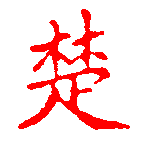 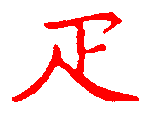 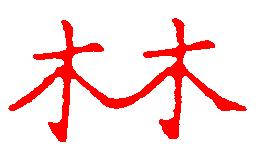 PIECE
PAIN
TWO TREES
To the woman He said: “I will greatly multiply your sorrow and your conception; In pain you shall bring forth children; Your desire shall be for your husband, And he shall rule over you.” 
						Genesis 3:16
+
=
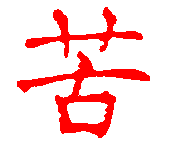 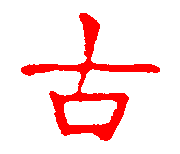 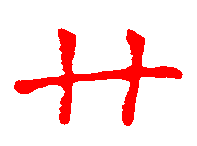 ANCIENT
WEEDS
SORROW
… cursed is the ground for thy sake; in sorrow shalt thou eat of it all the days of thy life; Thorns also and thistles shall it bring forth to thee; and thou shalt eat the herb of the field;
					Genesis 3:17-18 KJV
+
=
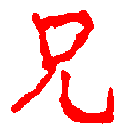 Older 
Brother
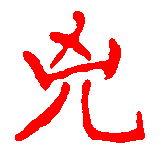 Cruel, 
Violent
Now Cain talked with Abel his brother; and it came to pass, when they were in the field, that Cain rose up against Abel his brother and killed him. 
						Genesis 4:8
Both Are
Pronounced
“Shun”
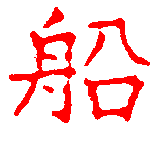 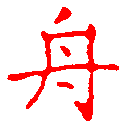 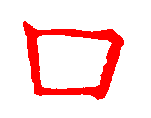 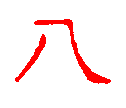 LARGE
SHIP
BOAT
EIGHT
PERSON
So Noah, with his sons, his wife, and his sons’ wives, went into the ark because of the waters of the flood. 					
						Genesis 7:7
=
+
+
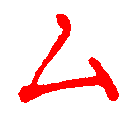 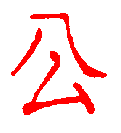 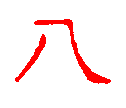 SECRET
PUBLIC
EIGHT
So Noah, with his sons, his wife, and his sons’ wives, went into the ark because of the waters of the flood. 					
						Genesis 7:7
=
+
Then Noah built an altar to the LORD and he took of every clean animal and of every clean bird and offered burnt offerings on the altar.	
						Genesis 7:20
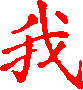 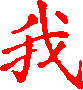 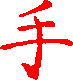 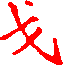 HAND
LANCE
ME
ME
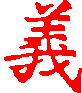 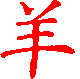 SHEEP
RIGHTEOUSNESS
+
=
+
=
Stories of the Bible were know 4500 years ago in China but have long been forgotten…
Will they be forgotten 
elsewhere?
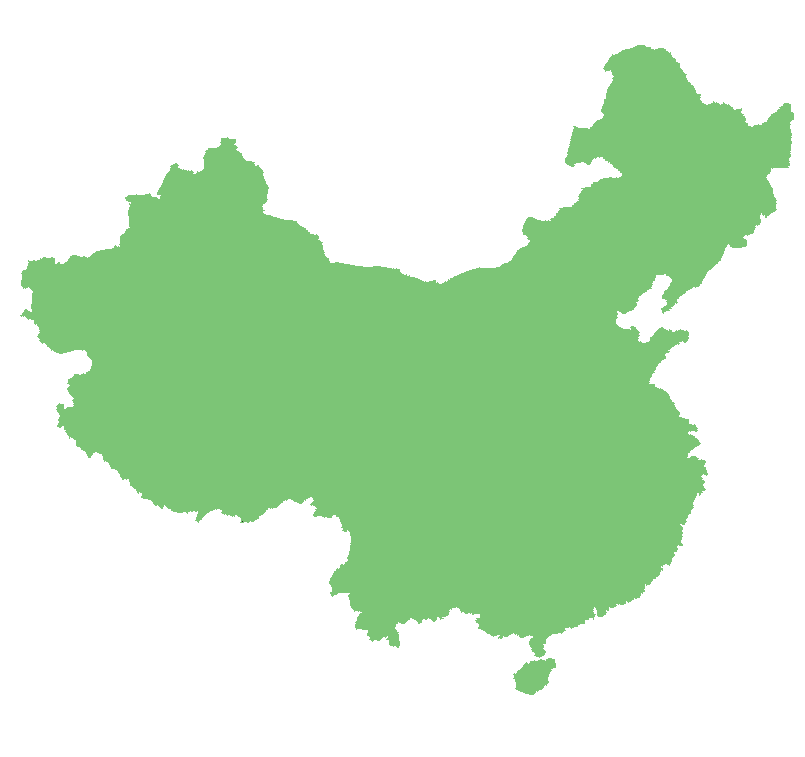 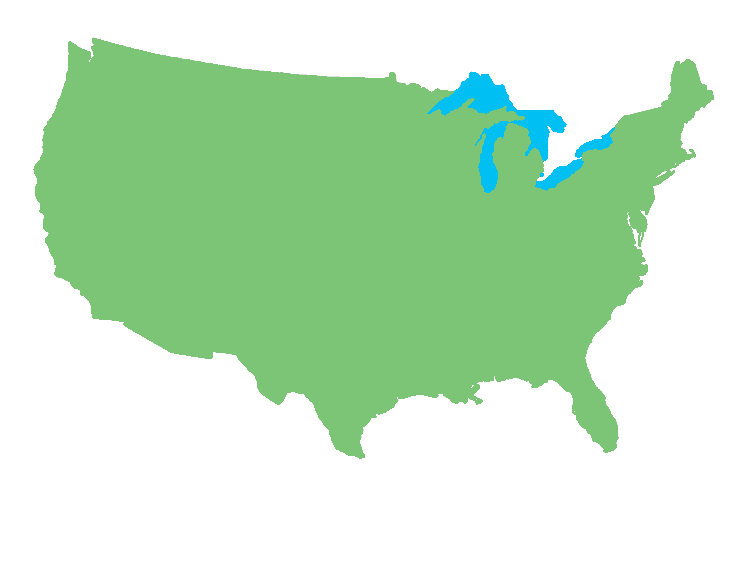